System Access Needed by an ITSS
System Access Needed by an ITSS
System Access Needed by an ITSSSystem Access Needed by an ITSS
You Will Need These Credentials:
NAP – NESS Application Portal 
	      An Authentication Tool
Secure ftp Site
FireNet Email Account
ITSS Email List Membership
e-Isuite Email List Membership
Request Your NAP Account
Use Internet Explorer

https://nap.nwcg.gov/NAP/  Request a Standard Account
 
     Under Application Access, request:
	 F&AM-EISUPL
    
 Add these Applications, press the “+”  for:
	 EIS-PROD  
     	 F&AM-FTP, and 
	 WSR-Web Status (ROSS)  - some agencies do not allow this
Request Your NAP Account
EISUPL and EIS-PROD Access are 2 Step Processes

When you receive notice that you have been granted an account and access to EISUPL, forward that email to the IAA help desk,
	     IIA-HelpDesk@fs.fed.us 
 	     with this message:    
     “Please add my NAP account to the EISUPL for uploads to the Data Repository”

When you receive notice that you have been granted an account and access to EIS-PROD, you need to contact your Account Manager to have Roles assigned.   The IIA HelpDesk can give you that contact information.

NAP Password
Standard NAP Passwords expire every 60 Days
Privileged NAP Passwords expire every 30 Days
Don’t let it expire, your account will be locked
Request Your NAP Account
Request Your NAP Account - QRC
Request Your NAP Account
https://famit.nwcg.gov/sites/default/files/ROSS_QRC_Requesting%20a%20NAP%20User%20Account_122617_0.pdf
NAP – NESS Application Portal
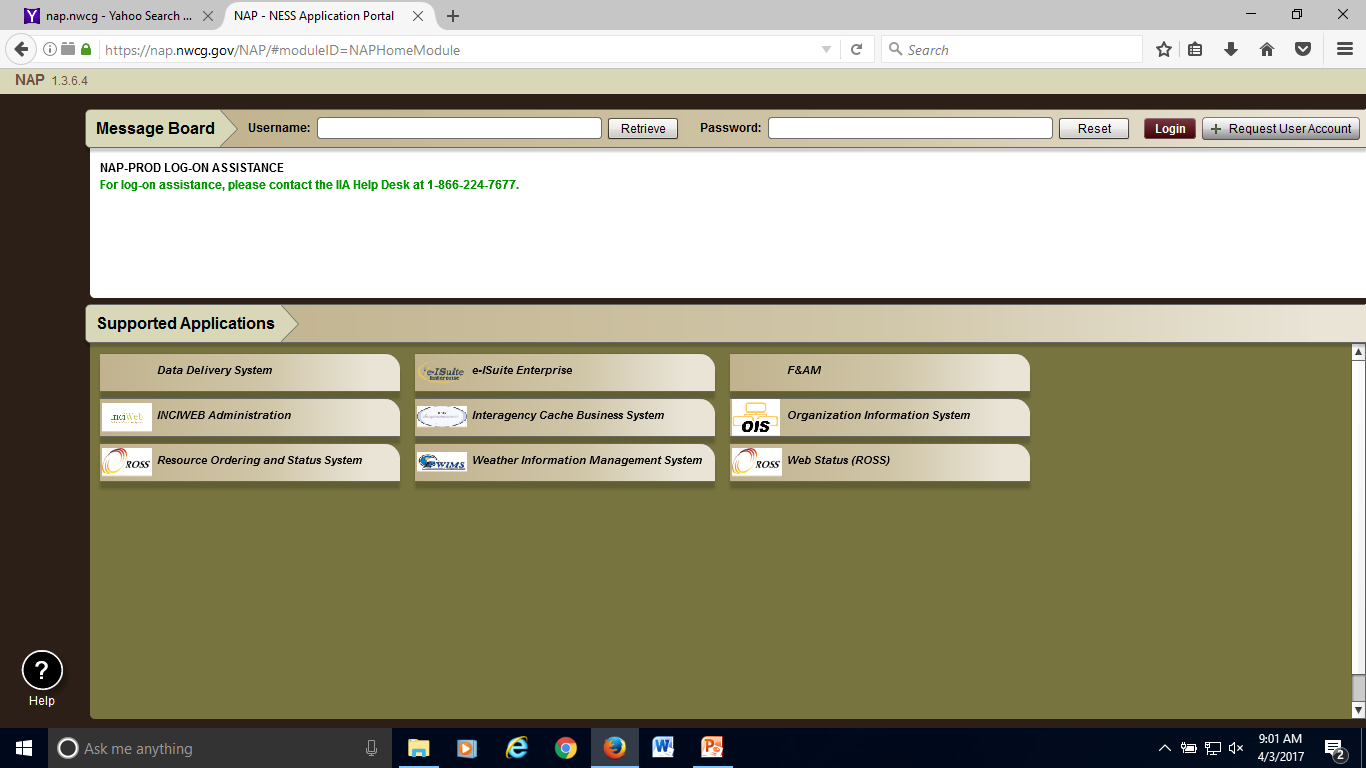 Request Your FireNet Account
https://sites.google.com/a/firenet.gov/firenet/home/access-to-firenet-environment
ITSS Email List
Your responses will assist with other current ITSS initiatives. These include the development of GACC ITSS subgroups and the use of the new mailing list to authenticate ITSS participation in preparation for the provisioning of FireNet accounts.link: https://goo.gl/forms/ohSHH484bYme3HNF3Populate the form and submit your request.
E-ISuite Email List
Receive important information and interact with the 
e-Isuite team:https://docs.google.com/forms/d/e/1FAIpQLSdC63ryF-g1uBb95RwYcORDq6dTrBd4MqbxP1q9v1vr5oDumg/viewform
 


Populate the form and submit your request.
Stay Informed  at the IT Support Workgoup Page - www.firenet.gov
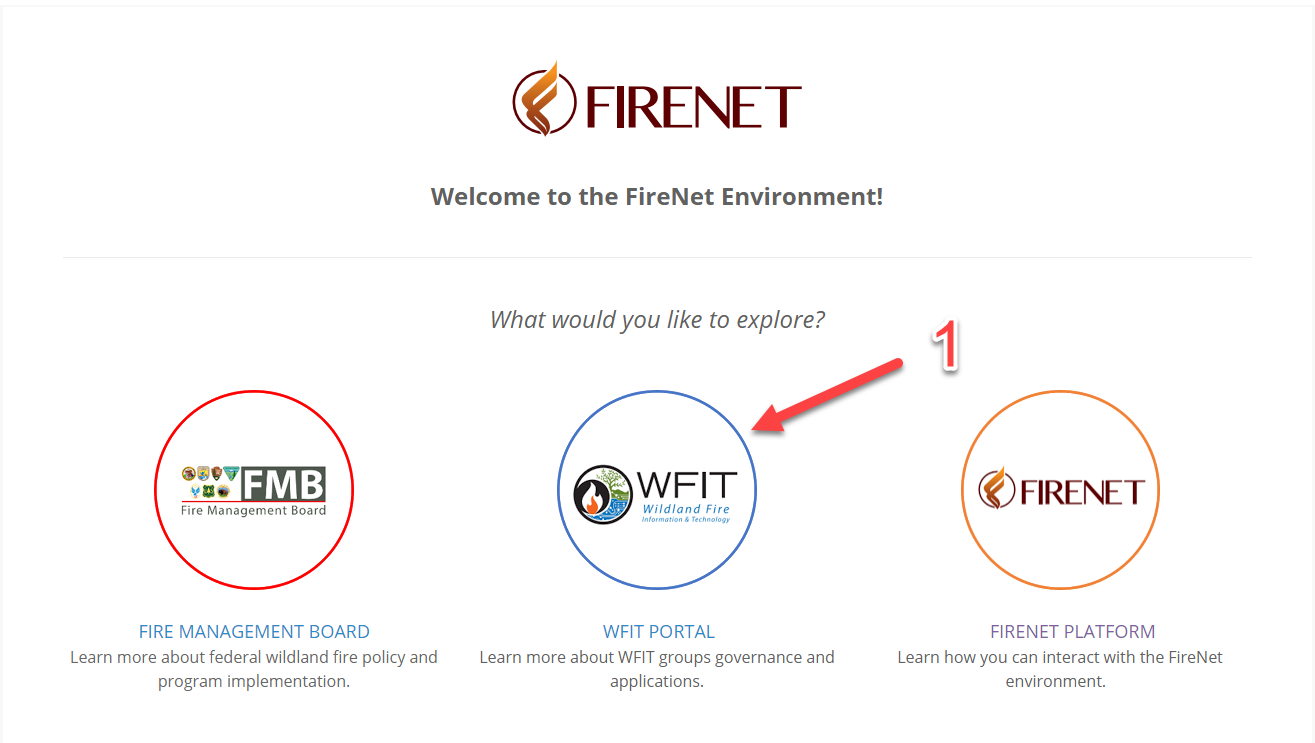 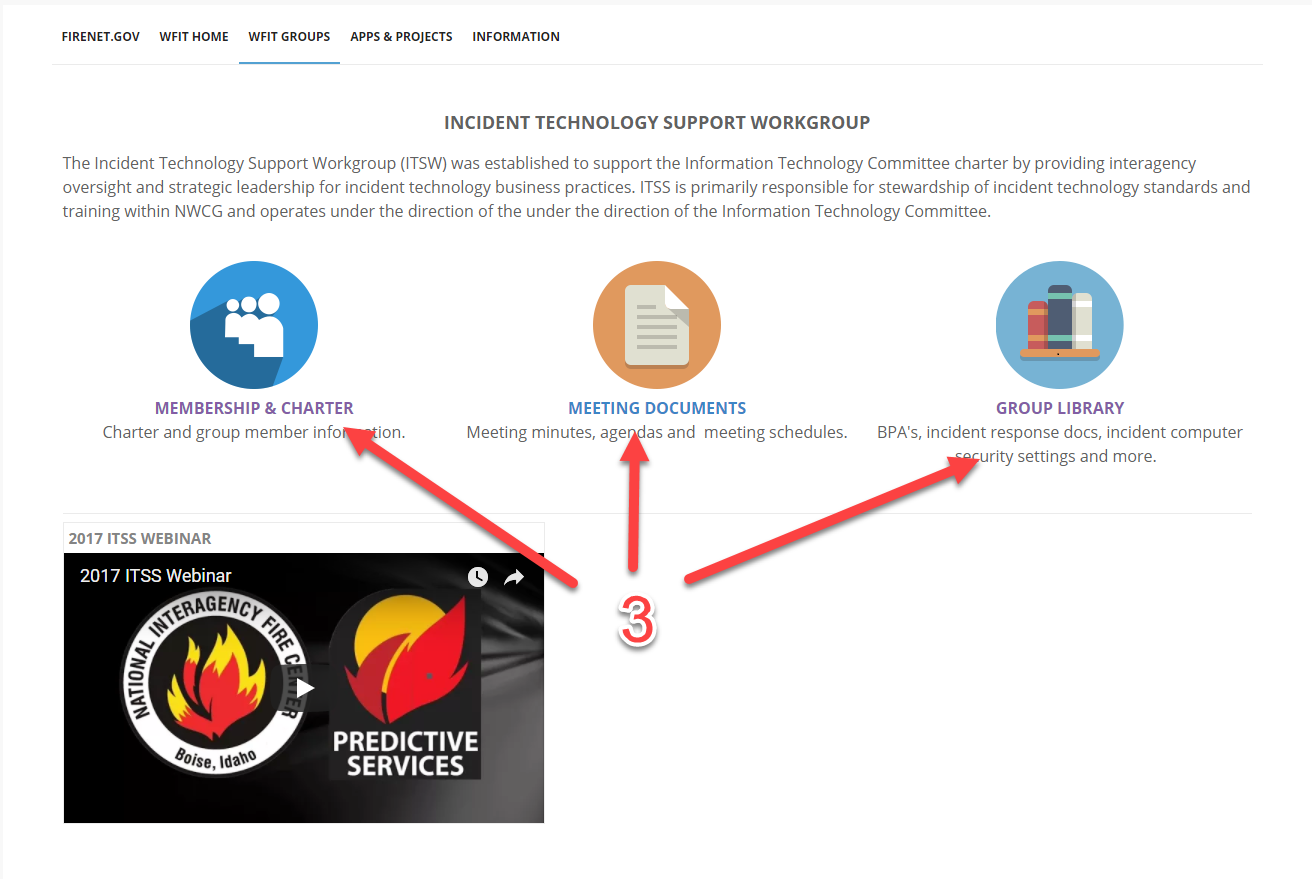 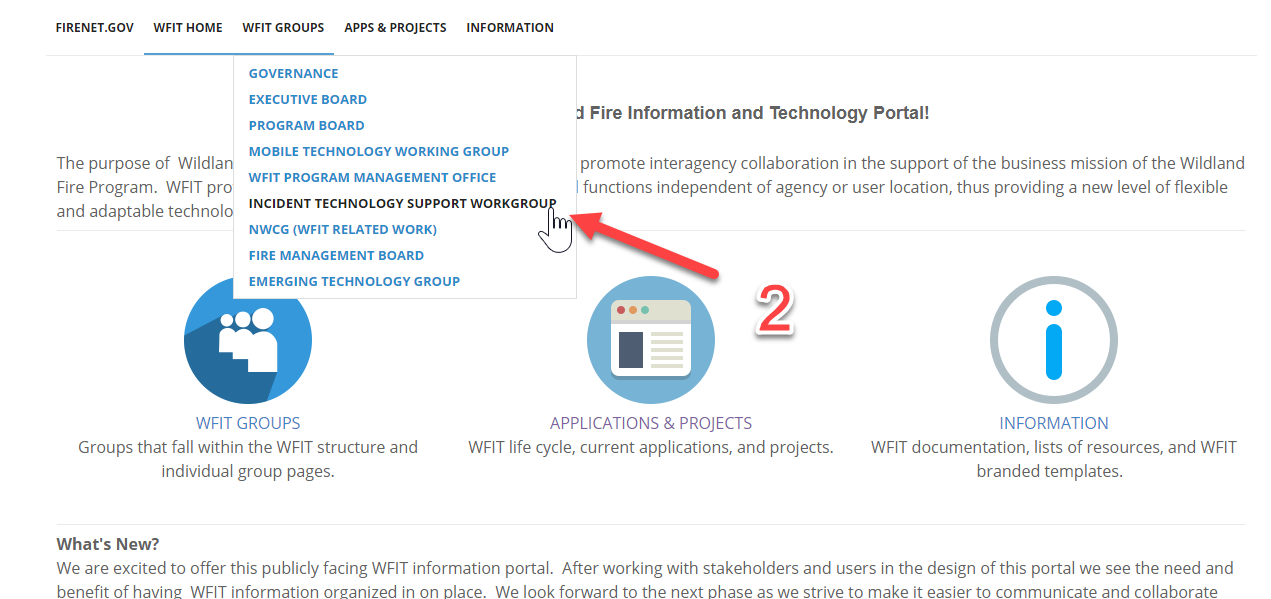